CTC BS Book of Romans
บทที่ 32
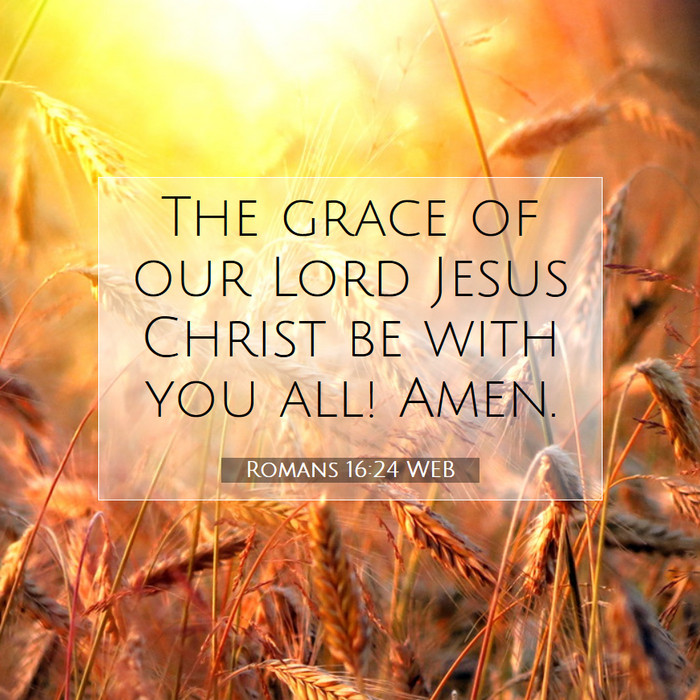 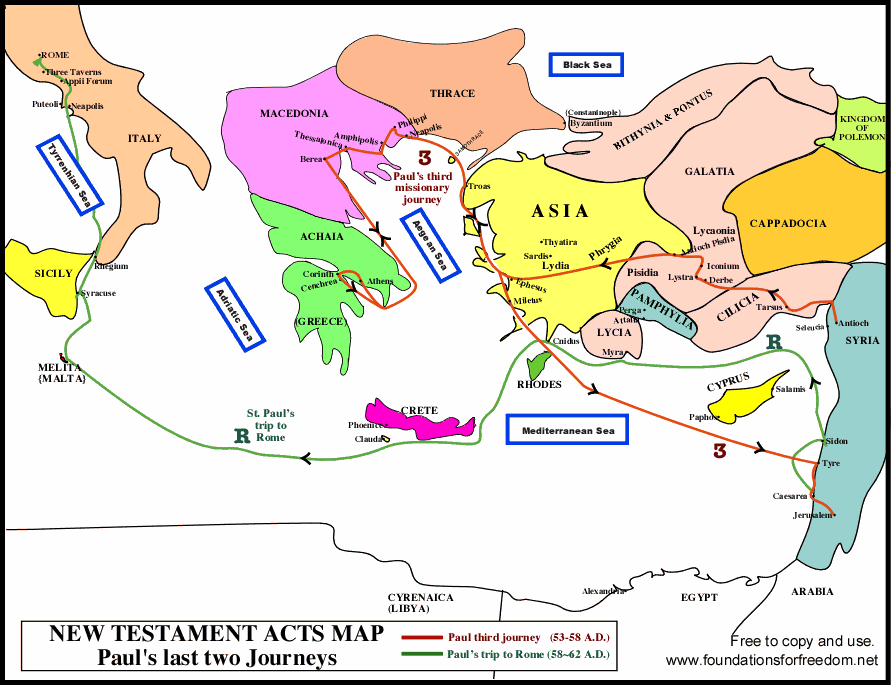 คำตักเตือนครั้งสุดท้าย 16:1-27
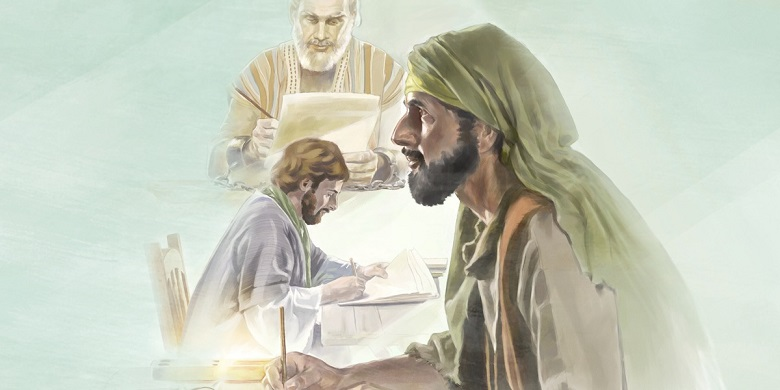 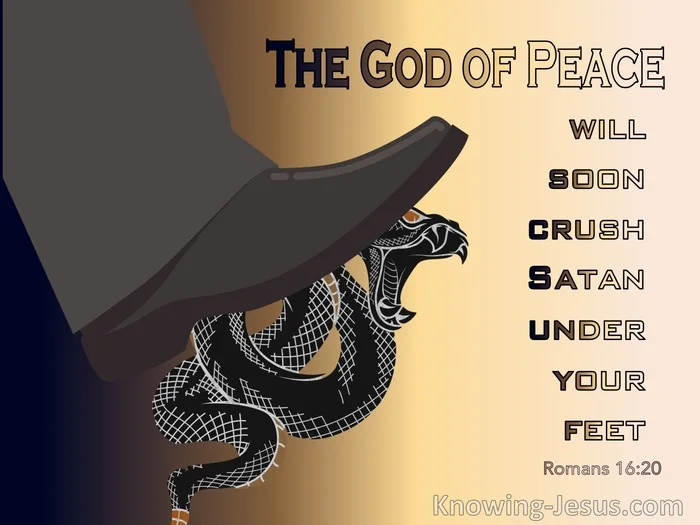 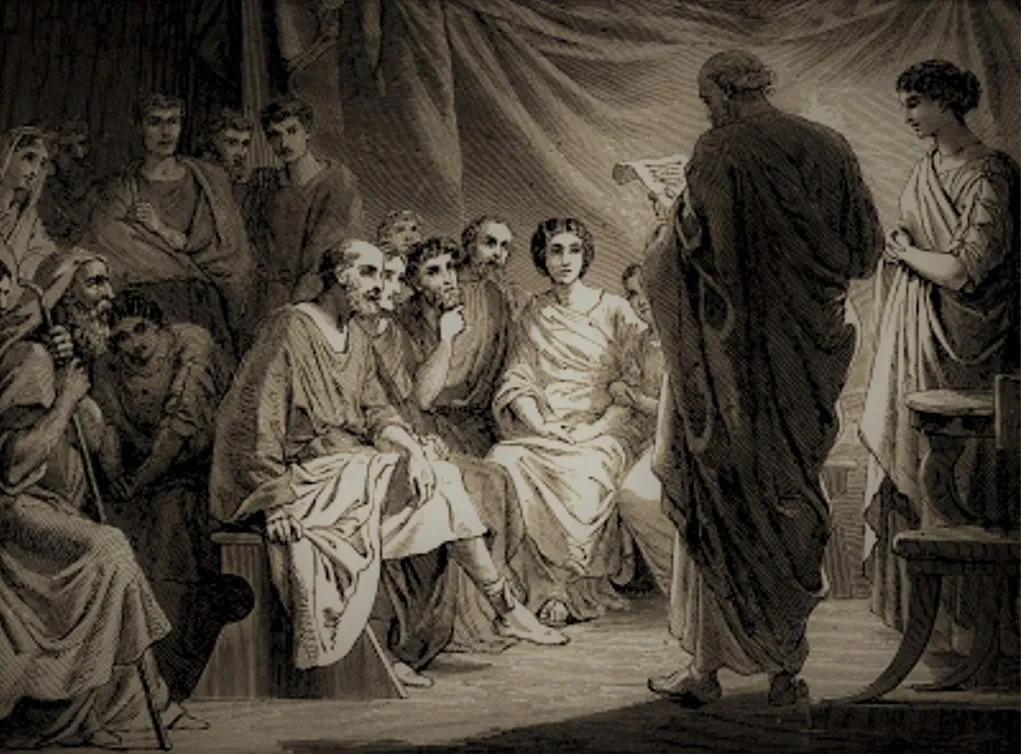 29
ในคริสตจักรยุคแรก เมื่อผู้เชื่อไปเยี่ยมหรือย้ายไปอยู่ที่อื่น คริสตจักรเดิมจะออกจดหมายแนะนำตัวหรือข้อเสนอแนะนำสันนิษฐาน จดหมายนี้ถูกส่งไปยังกรุงโรมโดยเฟบี 
คำทักทายส่วนตัว
1ข้าพเจ้าขอฝากน้องสาวของเราไว้กับพวกท่านคือ
    เฟบีผู้เป็นมัคนายิกาในคริสตจักรเคนเครีย   
        >ท่าเรือประมาณ 9 กิโลเมตร ทางตะวันออกของเมืองโครินธ์


2กรุณารับนางไว้ให้สมกับฐานะธรรมิกชนในองค์พระผู้เป็นเจ้า และโปรดให้ความช่วยเหลือในทุกสิ่งที่นางต้องการ เพราะนางได้ช่วยอุปถัมภ์คนมากมายรวมทั้งข้าพเจ้าด้วย
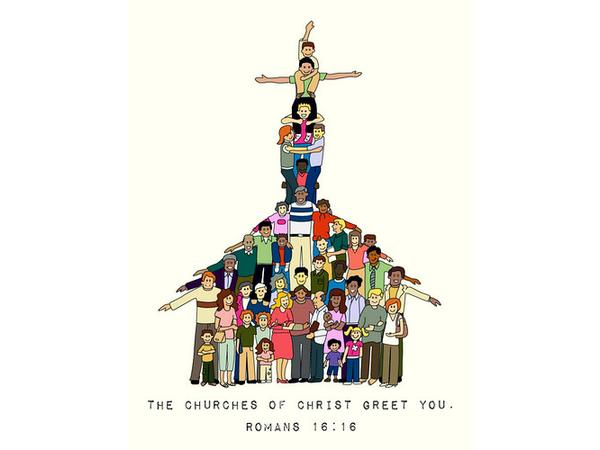 Phoebe

Φοίβην

Bright and shinning
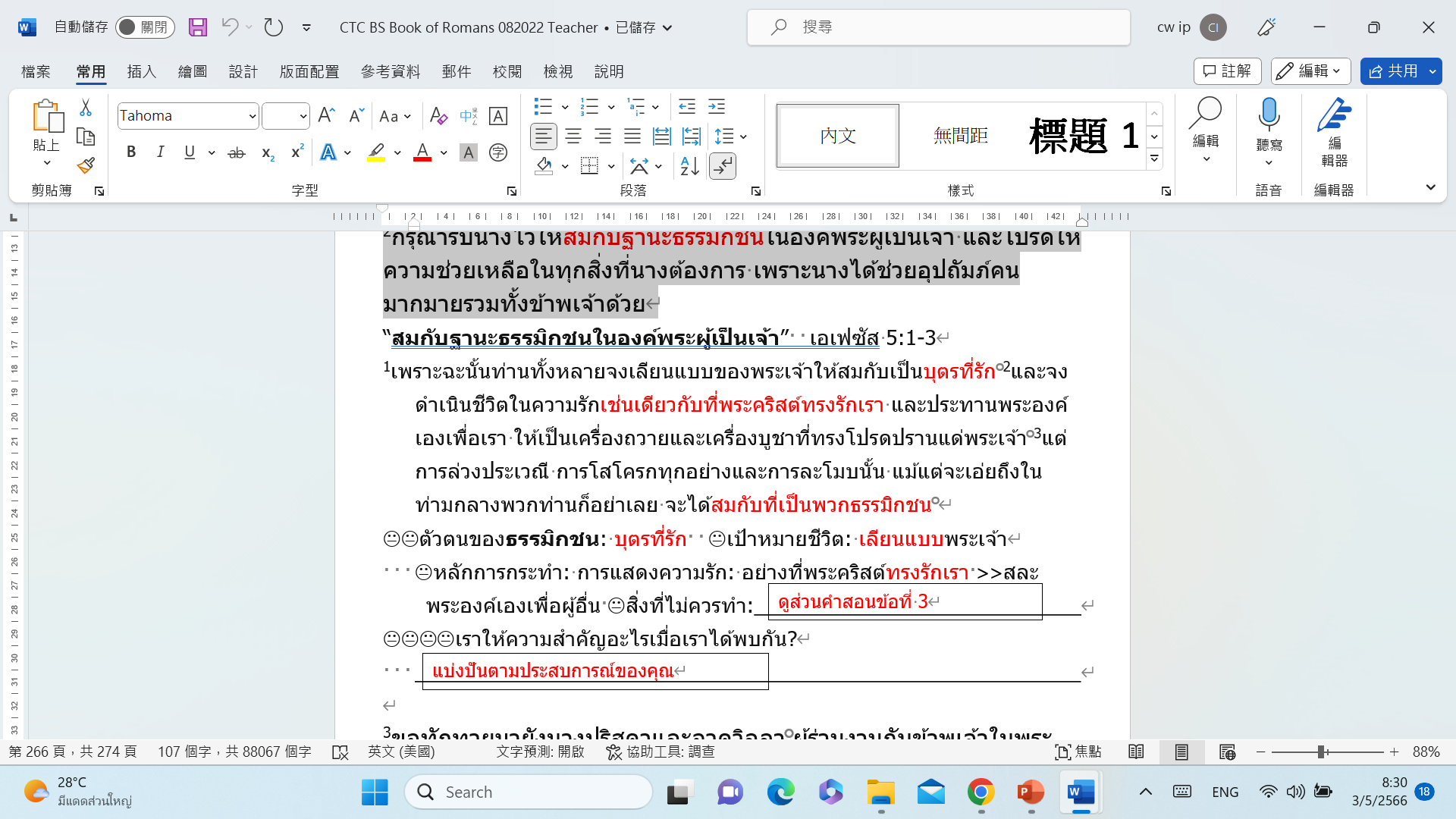 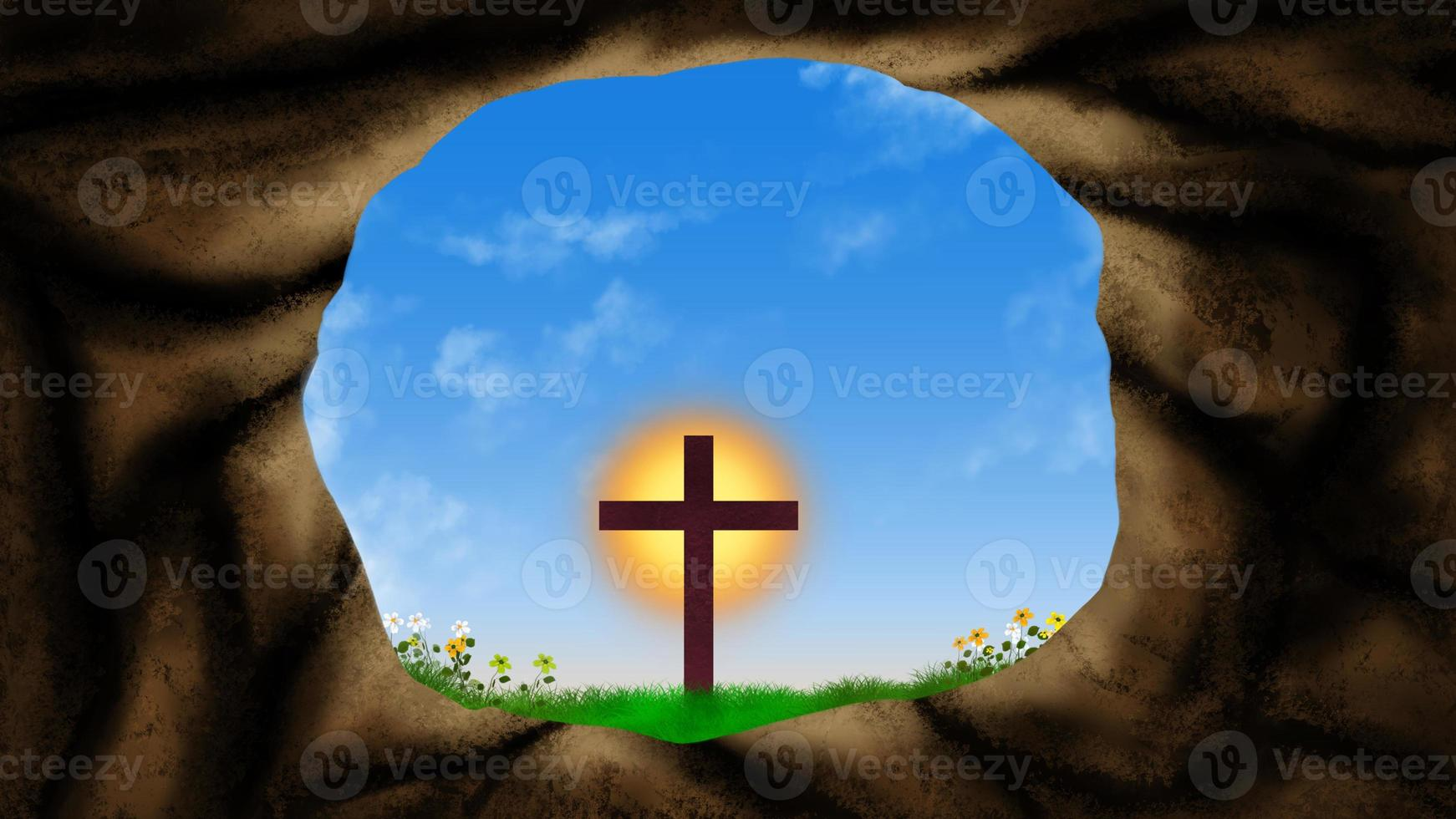 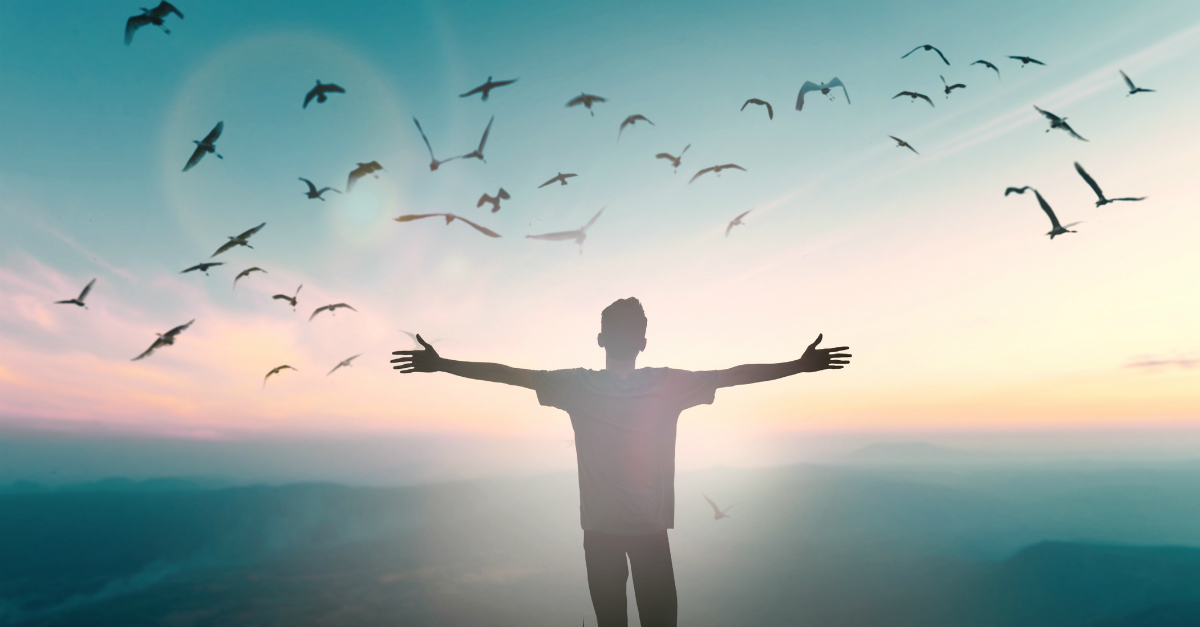 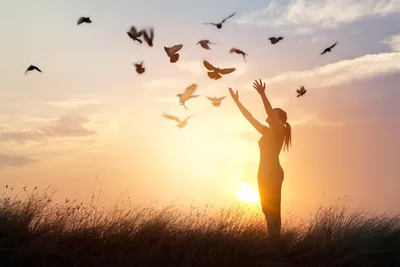 3ขอทักทายมายังนางปริสคาและอาควิลลา 
   ผู้ร่วมงานกับข้าพเจ้าในพระราชกิจของพระเยซูคริสต์ 
4ซึ่งได้เสี่ยงชีวิตเพื่อช่วยชีวิตของข้าพเจ้า ข้าพเจ้าขอขอบคุณ
    เขาทั้งสอง ไม่เพียงข้าพเจ้าคนเดียว แต่คริสตจักรทุกแห่งของ
    คนต่างชาติด้วย 

กิจการ 18:1-3
1หลังจากนั้น เปาโลจึงออกจากกรุงเอเธนส์ไปยังเมืองโครินธ์
2ท่านพบยิวคนหนึ่งที่นั่นชื่ออาควิลลาซึ่งเกิดในแคว้นปอนทัส แต่พึ่งมาจากประเทศอิตาลีกับภรรยาที่ชื่อปริสสิลลา เพราะจักรพรรดิคลาวดิอัสมีรับสั่งให้พวกยิวทั้งหมดออกไปจากกรุงโรม เปาโลจึงไปหาคนทั้งสอง 3ท่านอาศัยและทำงานอยู่กับเขาทั้งสอง เพราะว่าทั้งสองฝ่ายเป็นช่างทำเต็นท์ด้วยกัน
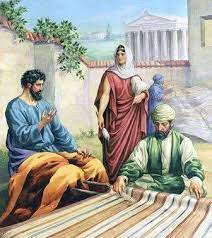 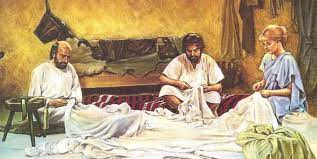 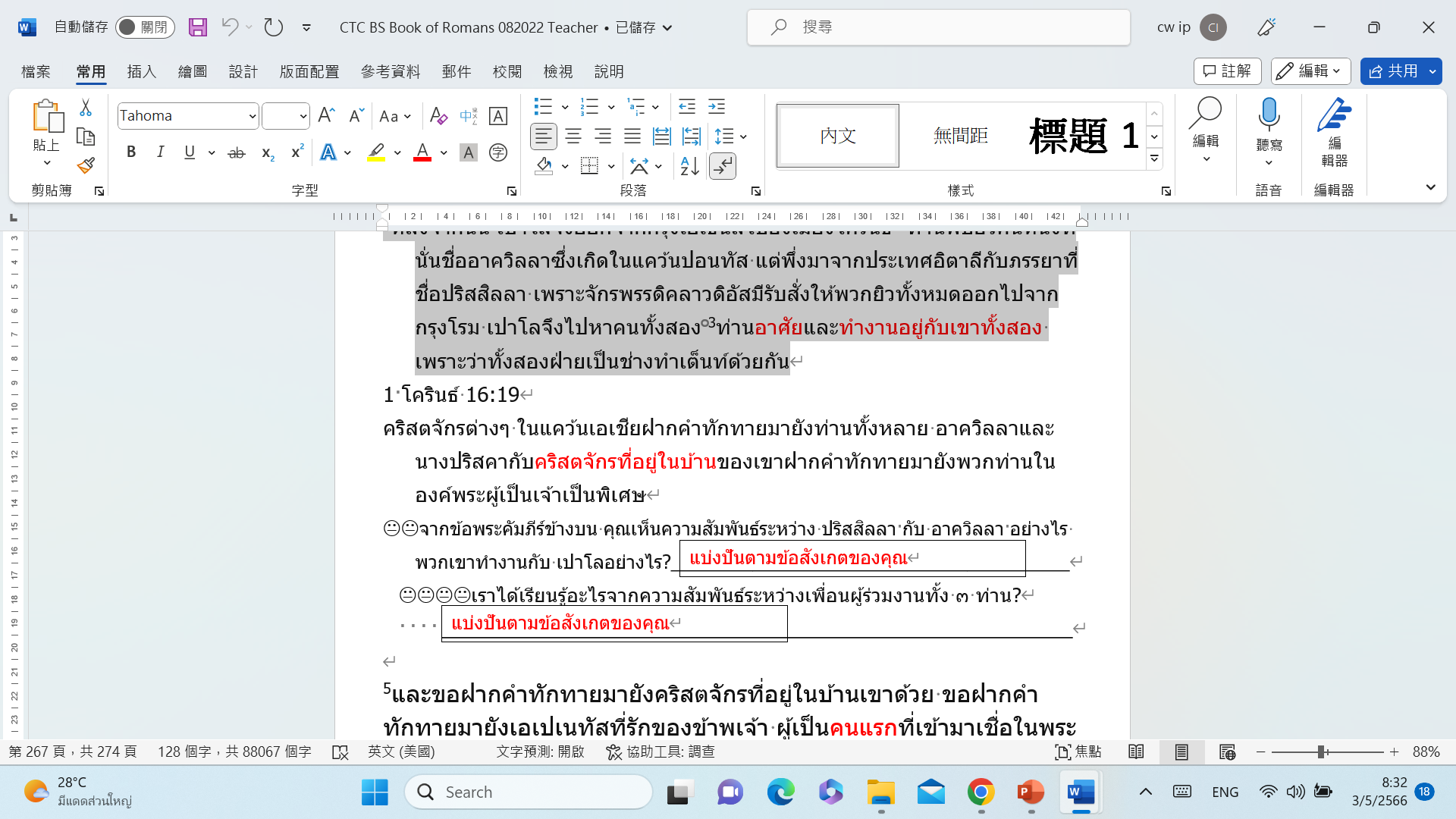 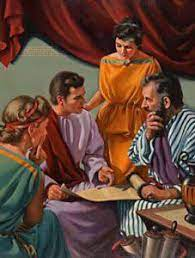 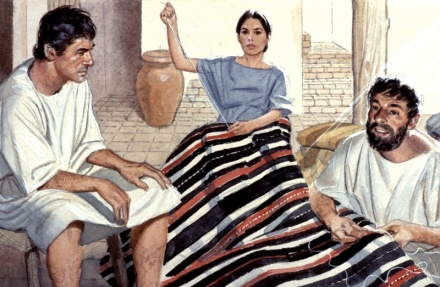 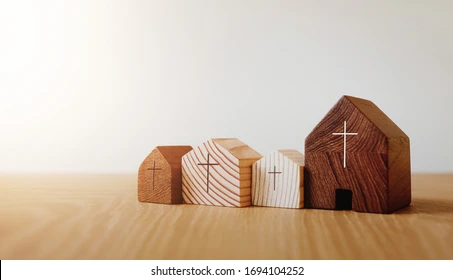 Church at home
5และ
ขอฝากคำทักทายมายังคริสตจักรที่อยู่ในบ้านเขาด้วย ขอฝากคำทักทายมายังเอเปเนทัสที่รักของข้าพเจ้า 
  ผู้เป็นคนแรกที่เข้ามาเชื่อในพระคริสต์ในแคว้นเอเชีย
 
“เอเปเนทัส”—“คนแรกที่เข้ามาเชื่อ”:ความท้าทายของผู้เชื่อคนแรกจะมีอะไรบ้าง?_
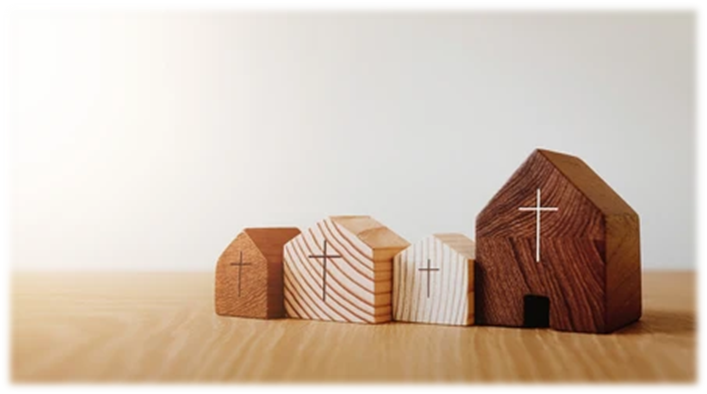 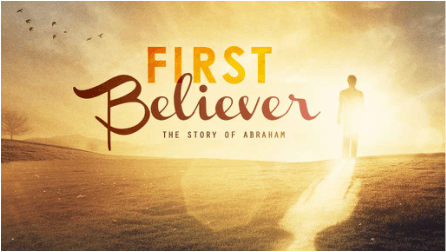 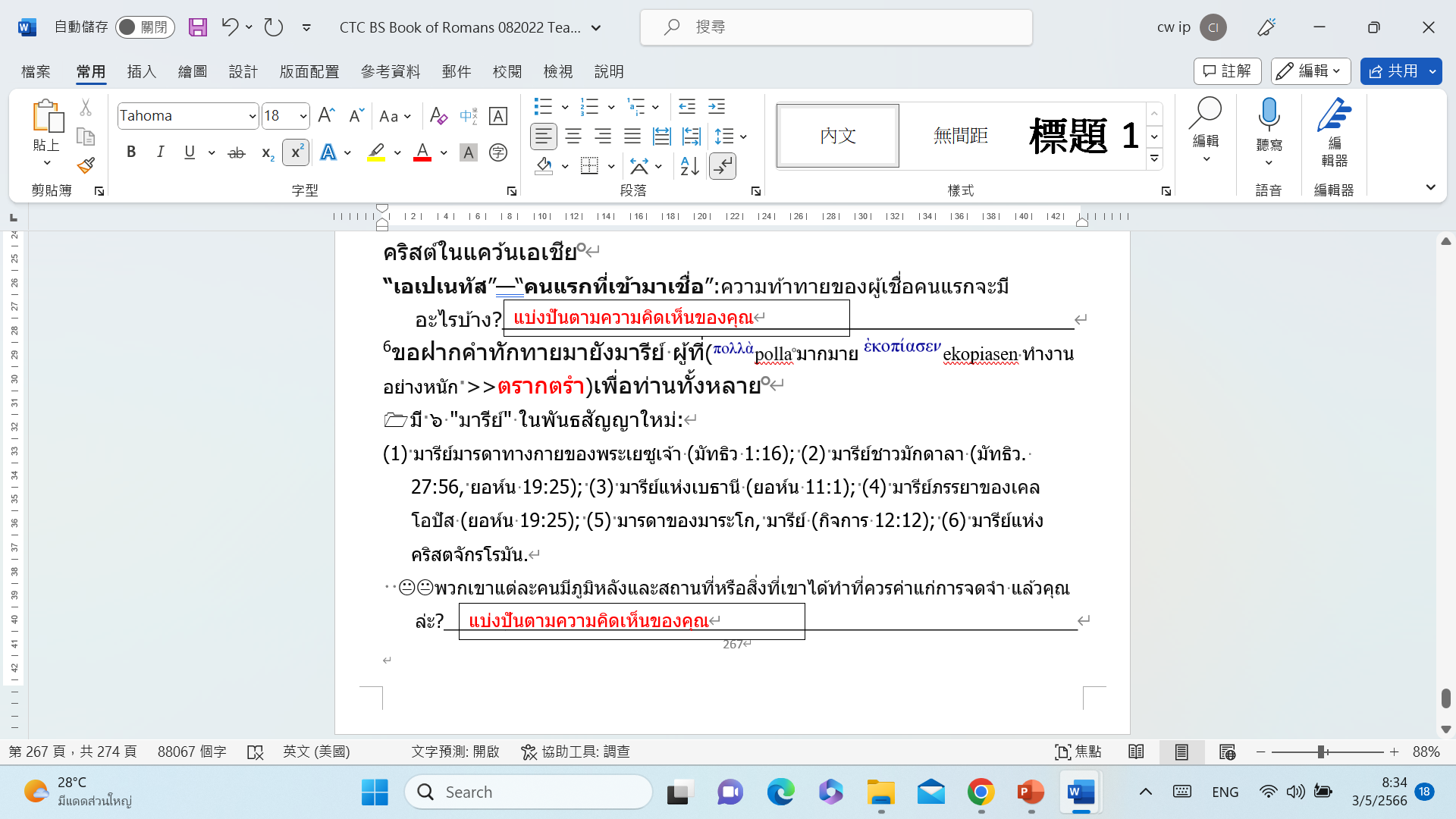 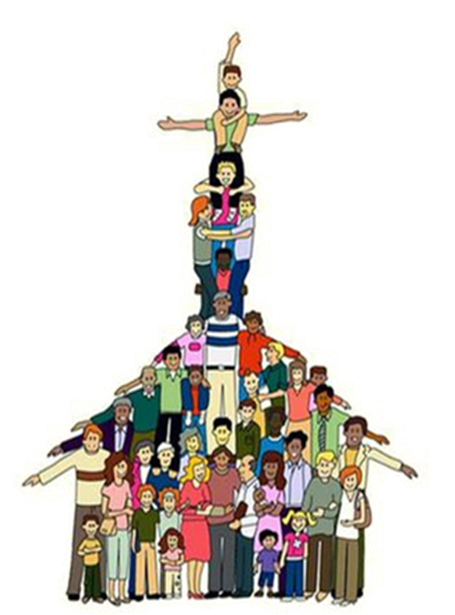 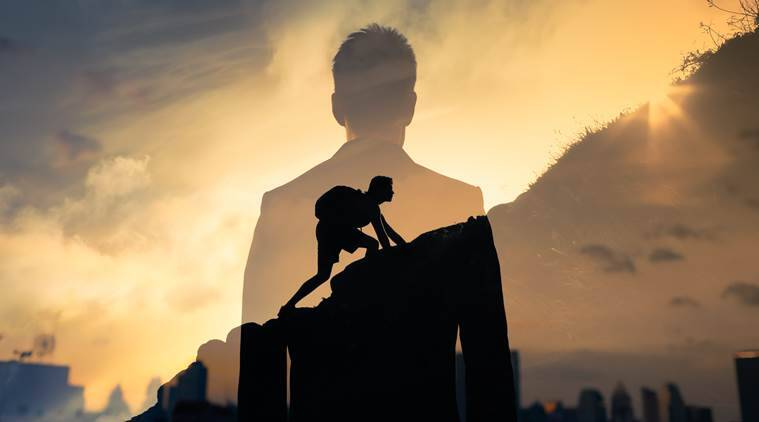 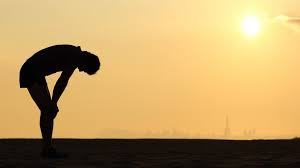 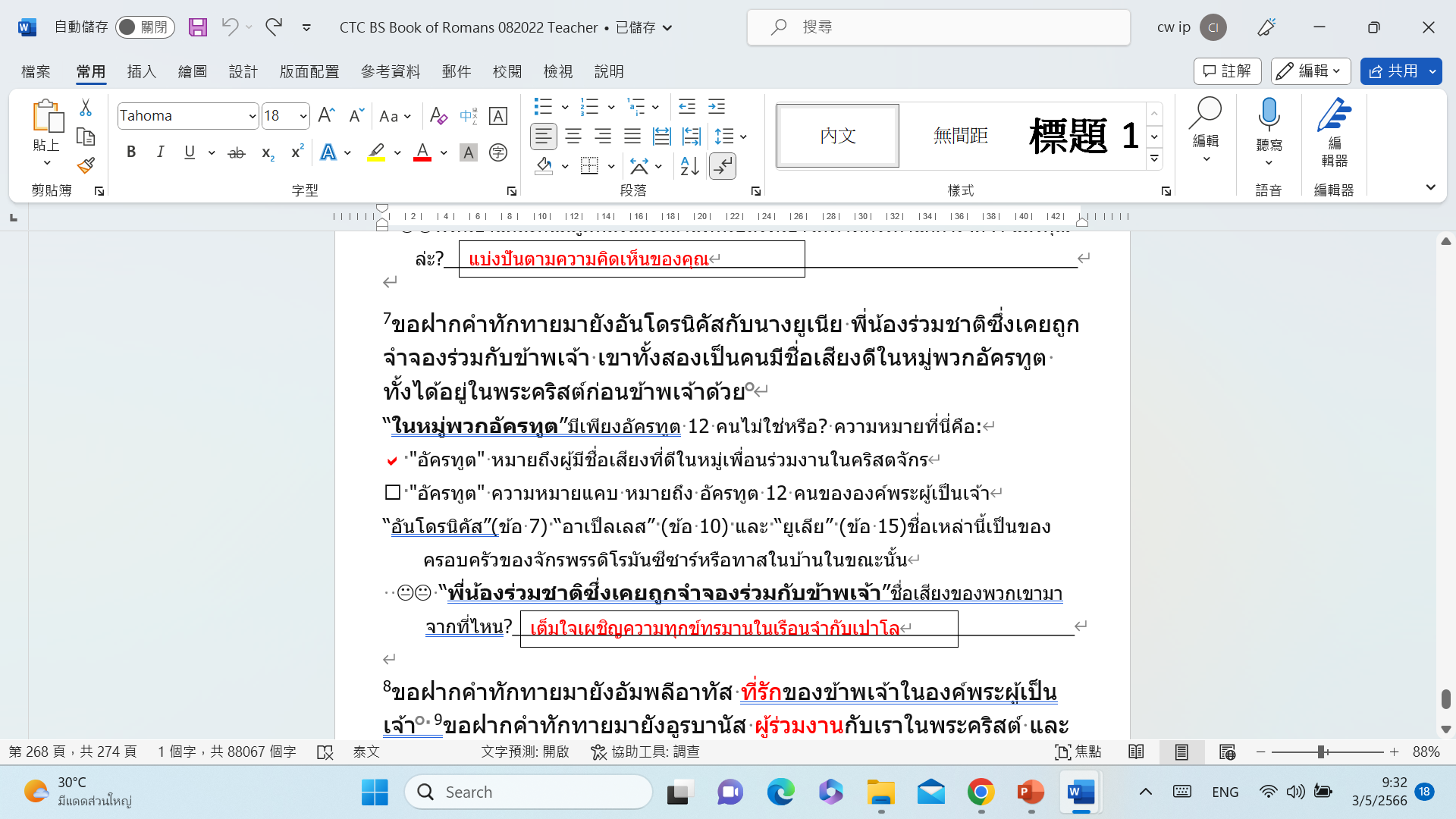 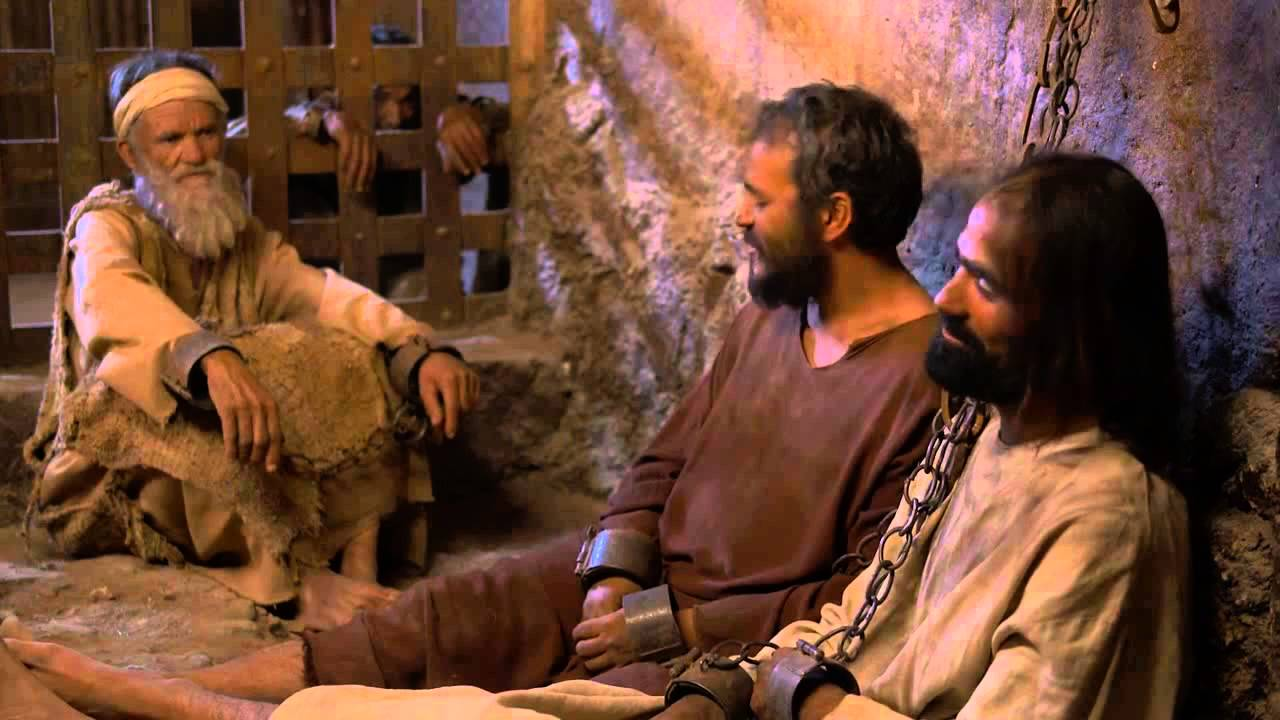 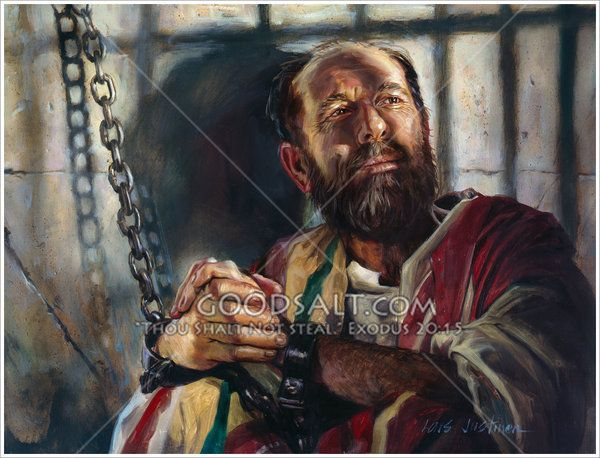 slave in the imperial household
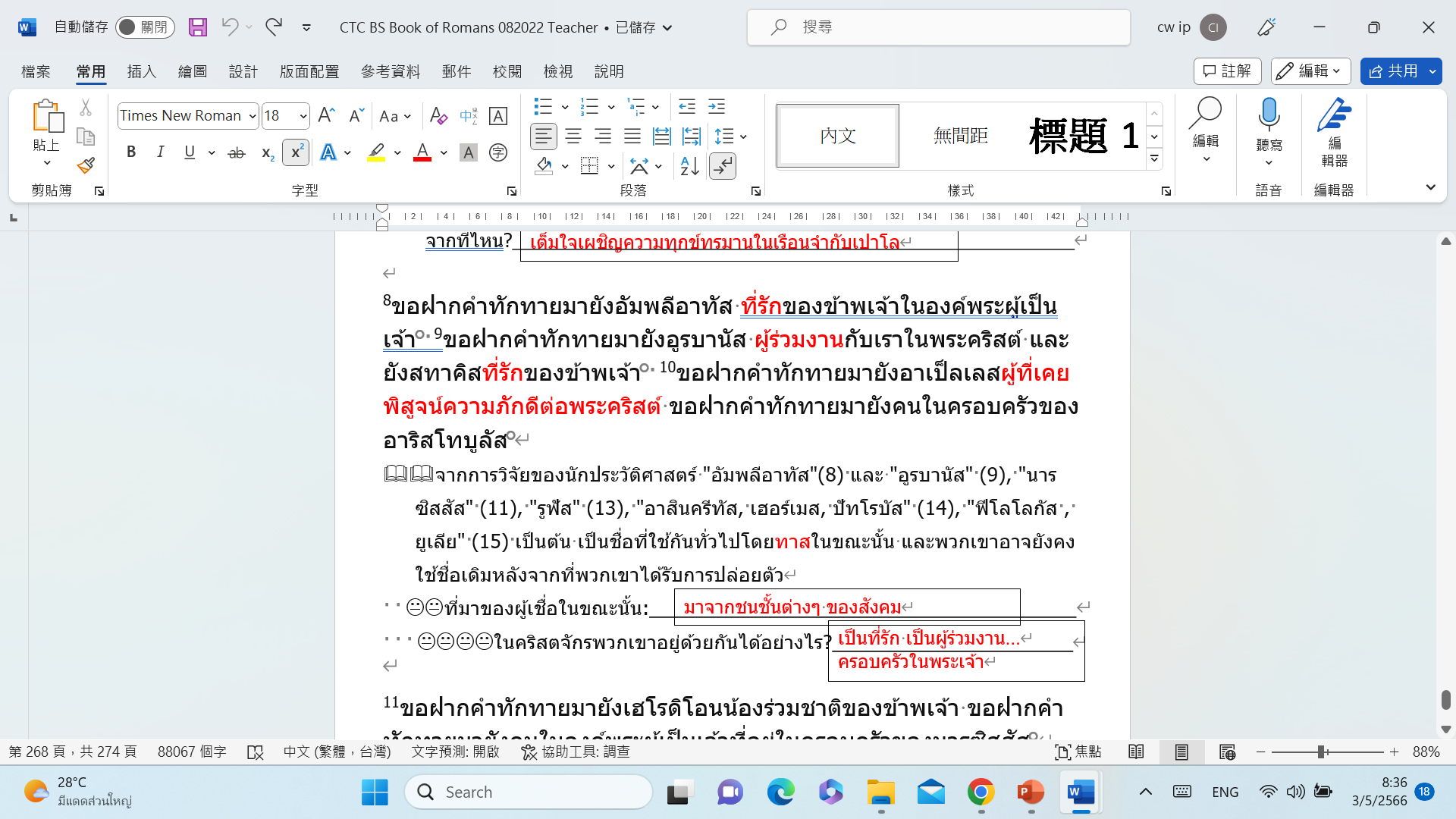 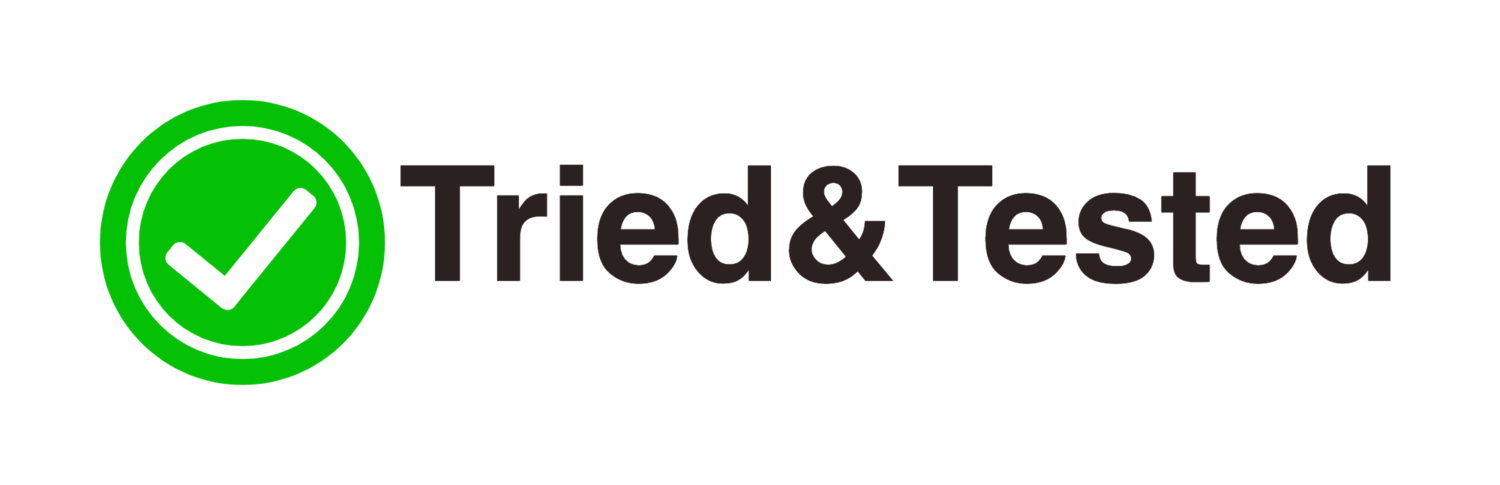 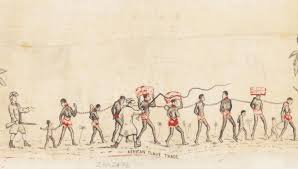 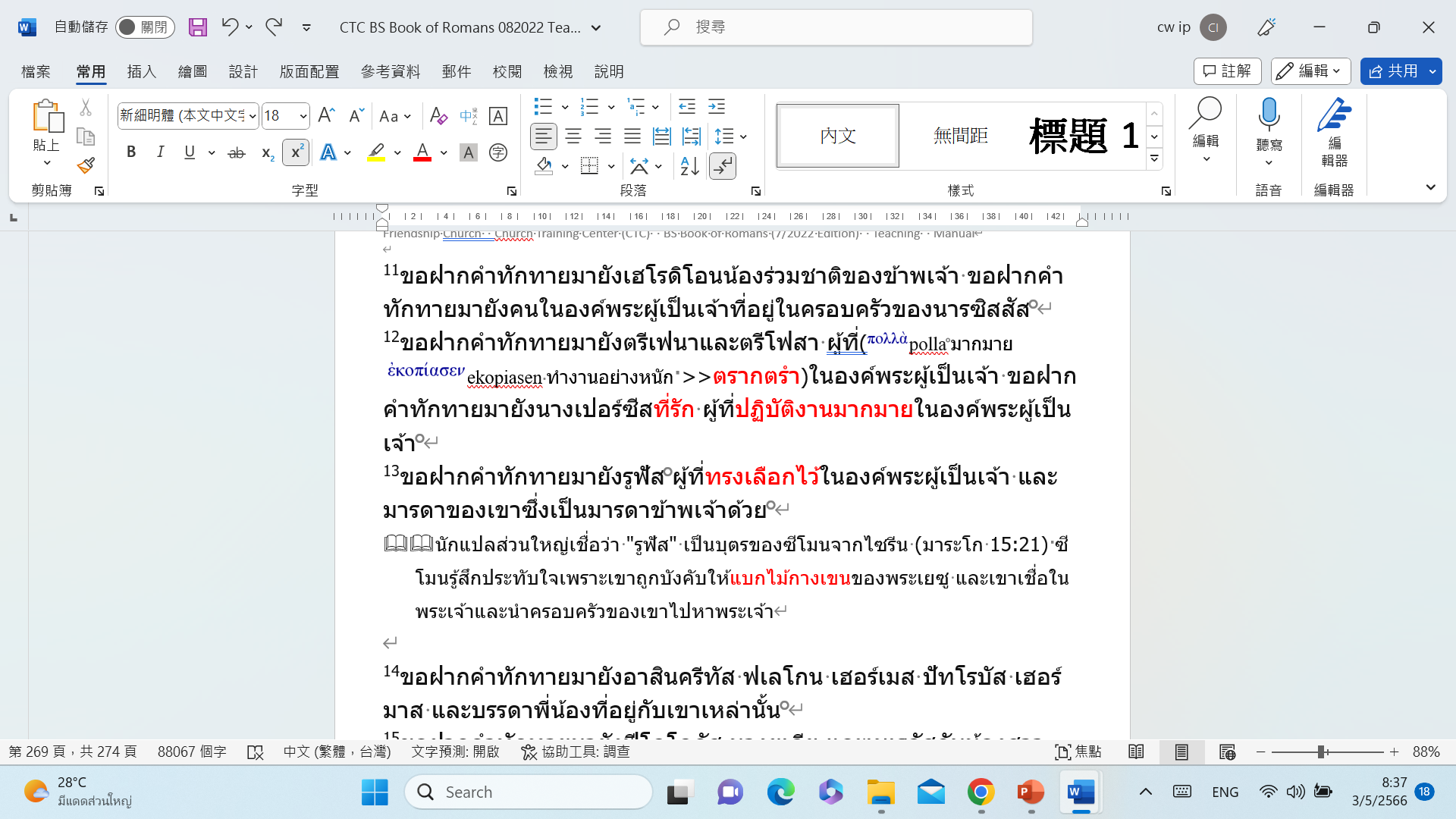 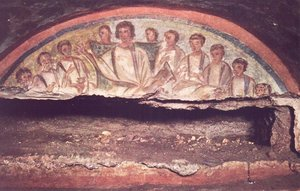 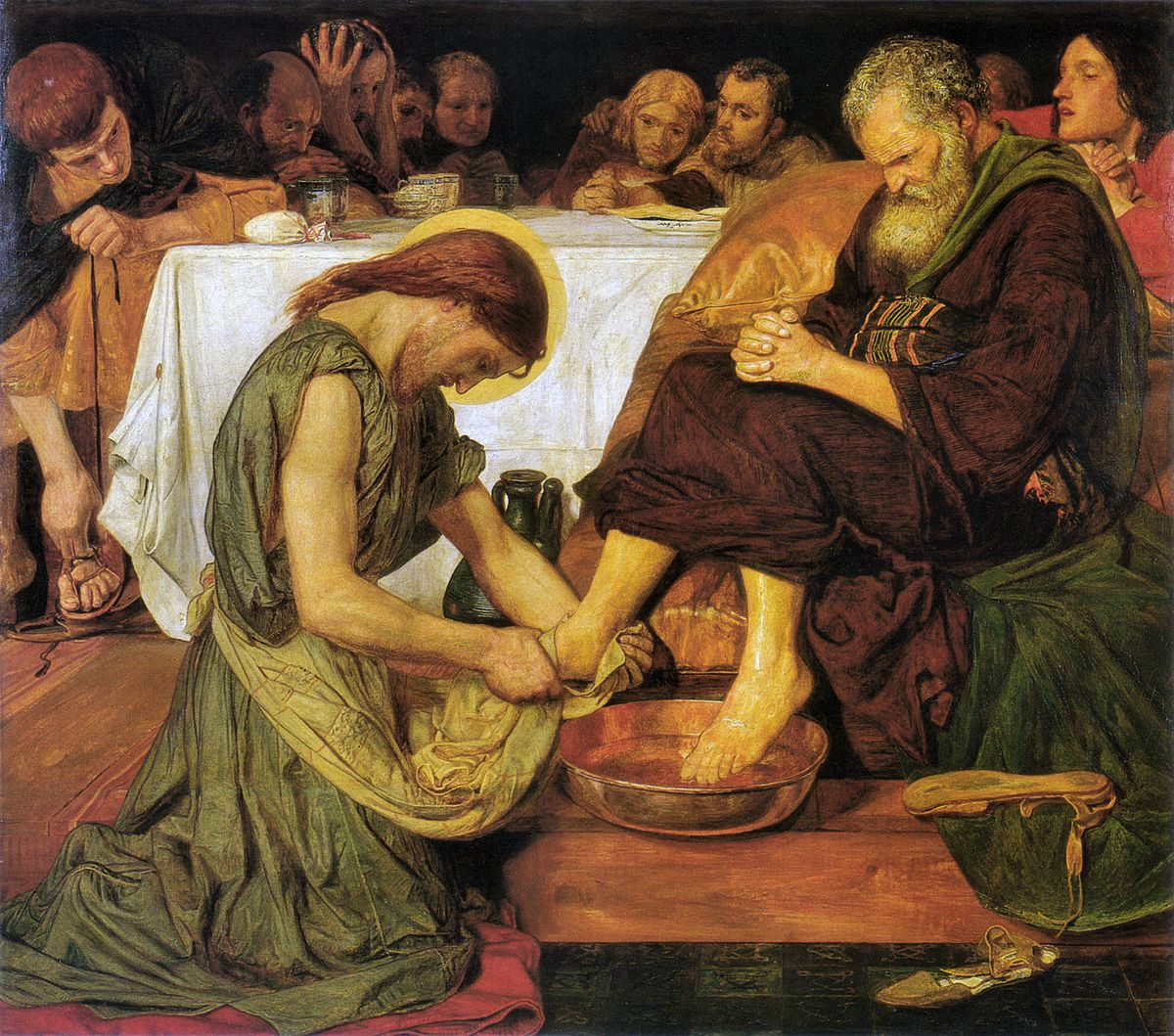 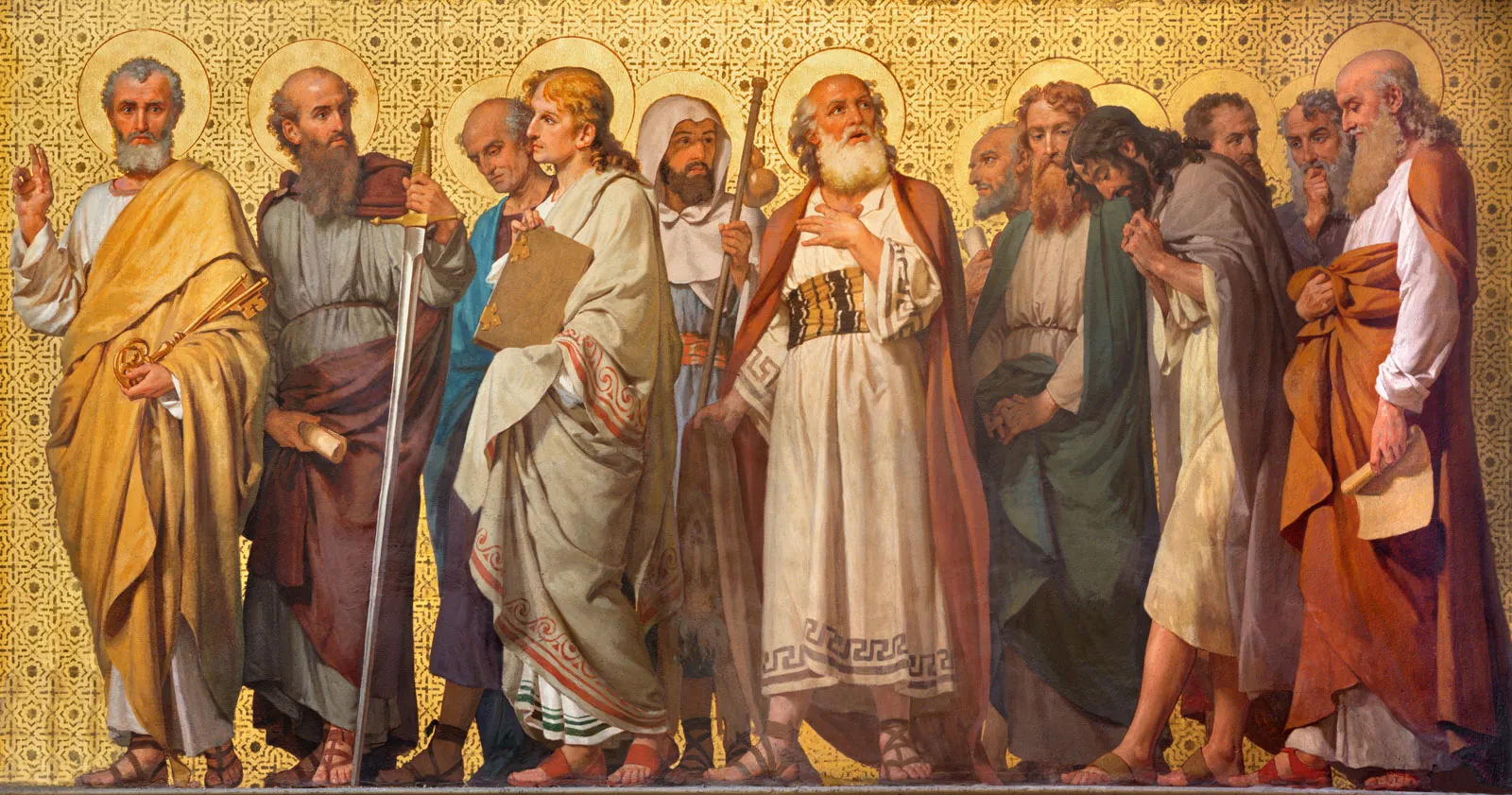 14ขอฝากคำทักทายมายังอาสินครีทัส ฟเลโกน เฮอร์เมส 
    ปัทโรบัส เฮอร์มาส และบรรดาพี่น้องที่อยู่กับเขาเหล่านั้น 

15ขอฝากคำทักทายมายังฟีโลโลกัส นางยูเลีย 
   และเนเรอัสกับน้องสาวของเขา 
   และโอลิมปัสกับบรรดาธรรมิกชนที่อยู่กับพวกเขา 

ในคริสตจักรโรมัน สมาชิกมีขุนนางและทาส ชายและหญิง ยิวและต่างชาติ และสถานะทางสังและคนที่ไม่มีใครรู้จัก แต่ "จะไม่เป็นยิวหรือกรีก จะไม่เป็นทาสหรือไท จะไม่เป็นชายหรือหญิง เพราะว่าท่านทั้งหลายเป็นอันหนึ่งอันเดียวกันในพระเยซูคริสต์” (กาลาเทีย 3:28) 
 มีปัญหาตามหมวดหมู่ในคริสตจักรทุกวันนี้หรือไม่?
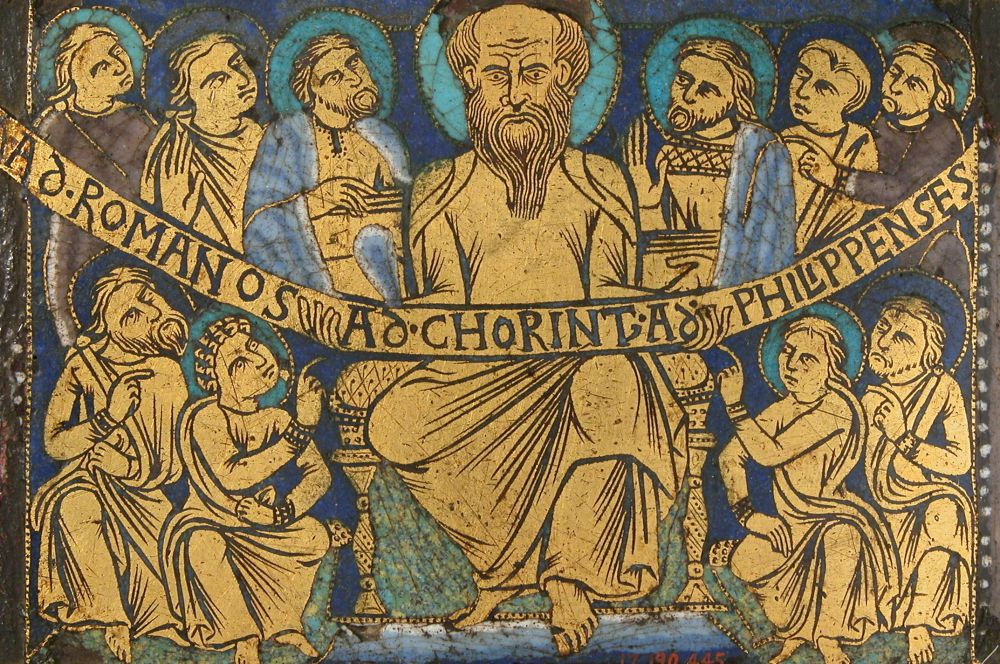 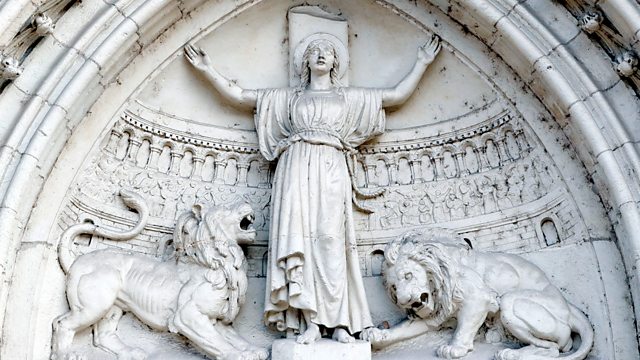 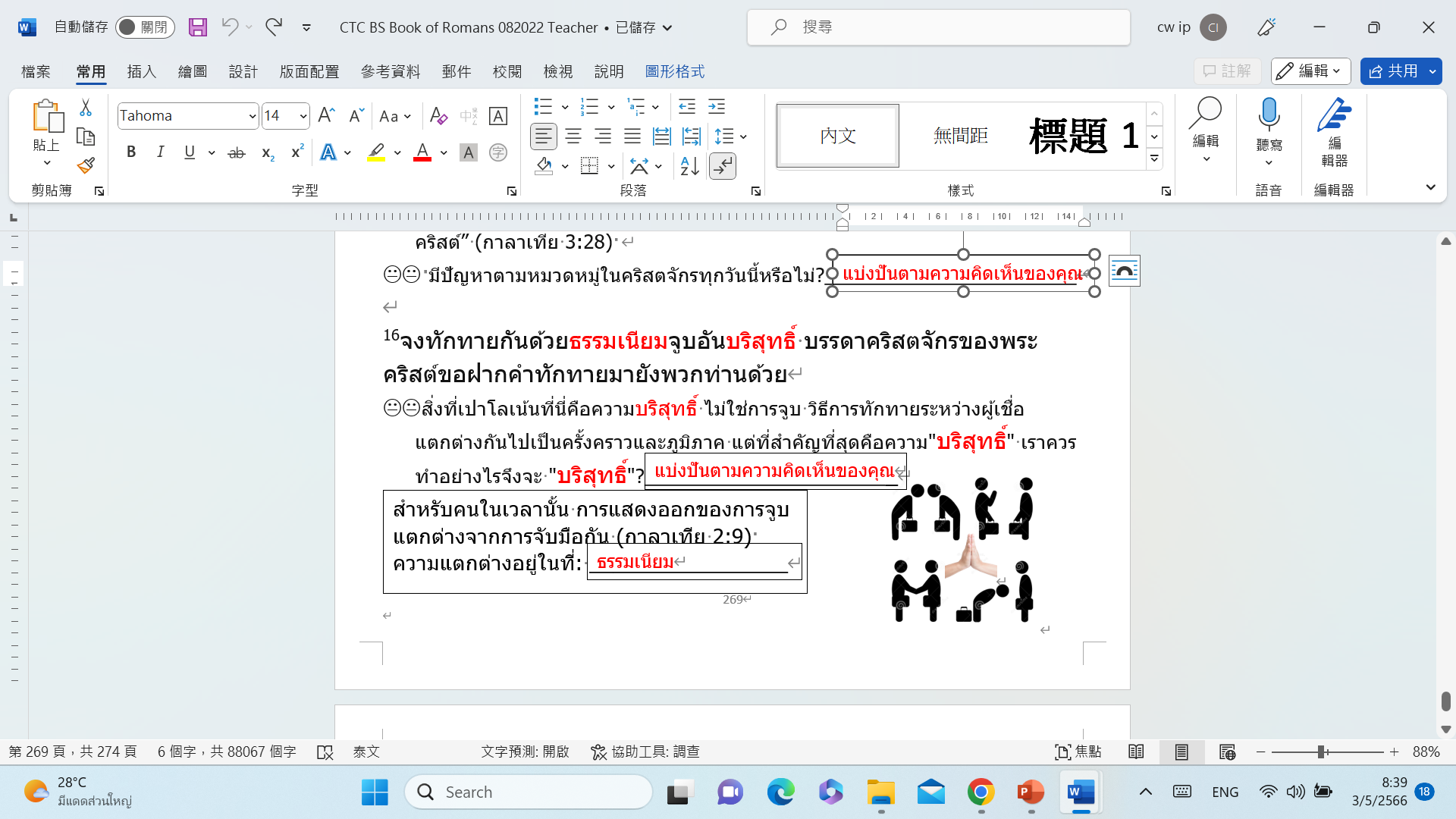 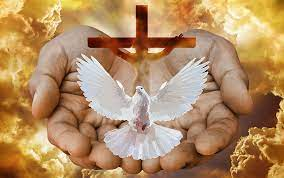 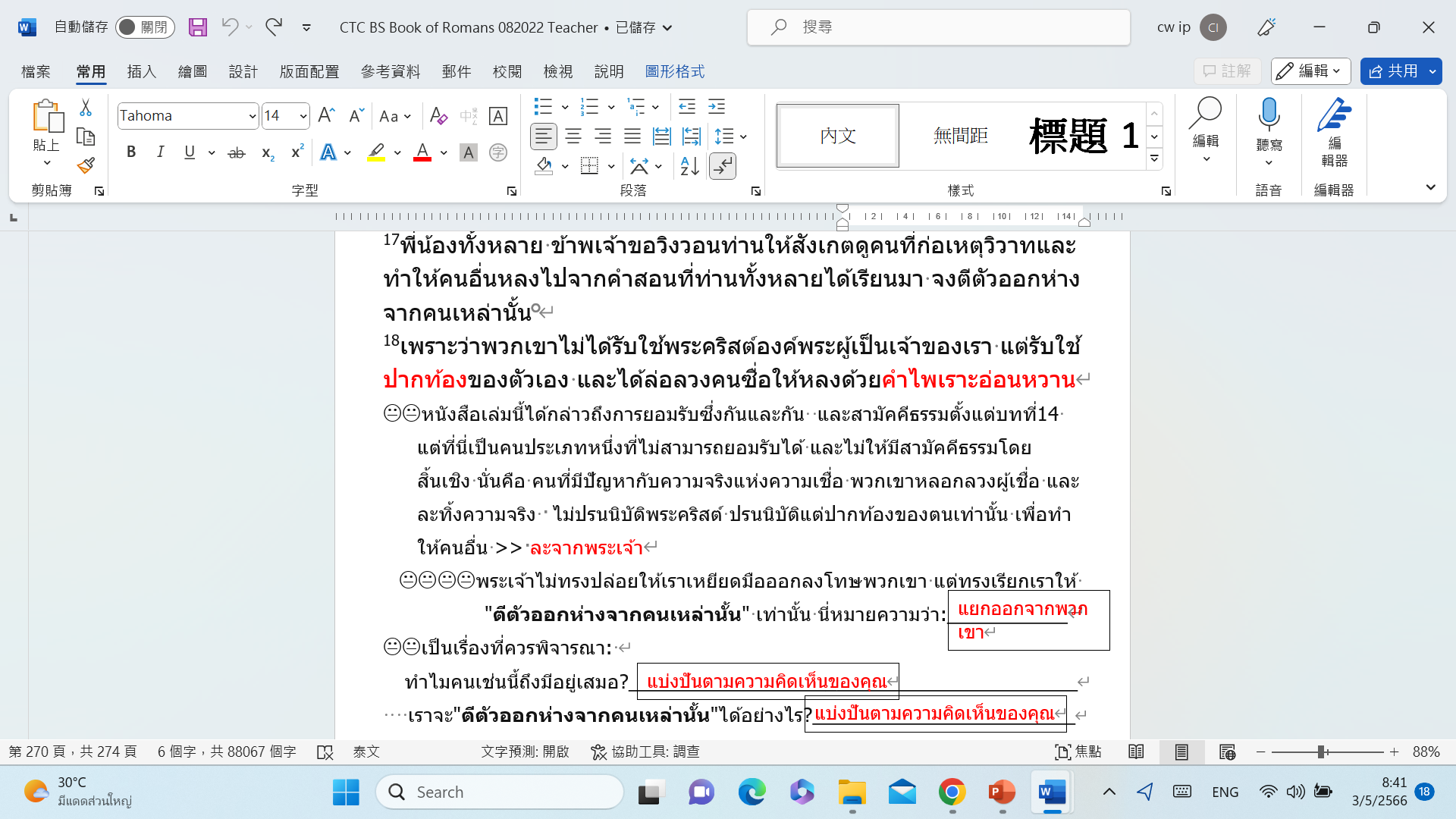 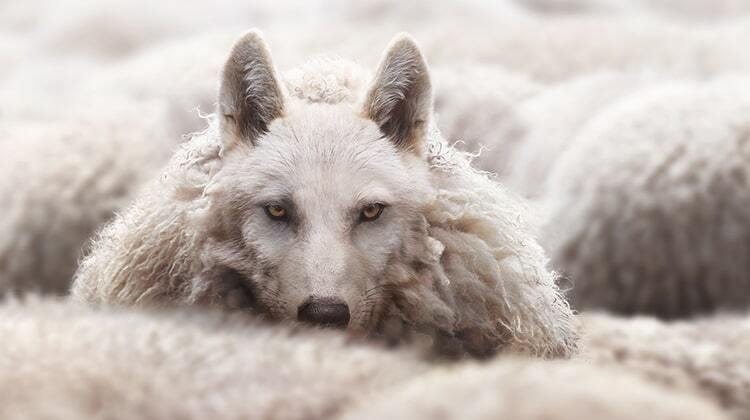 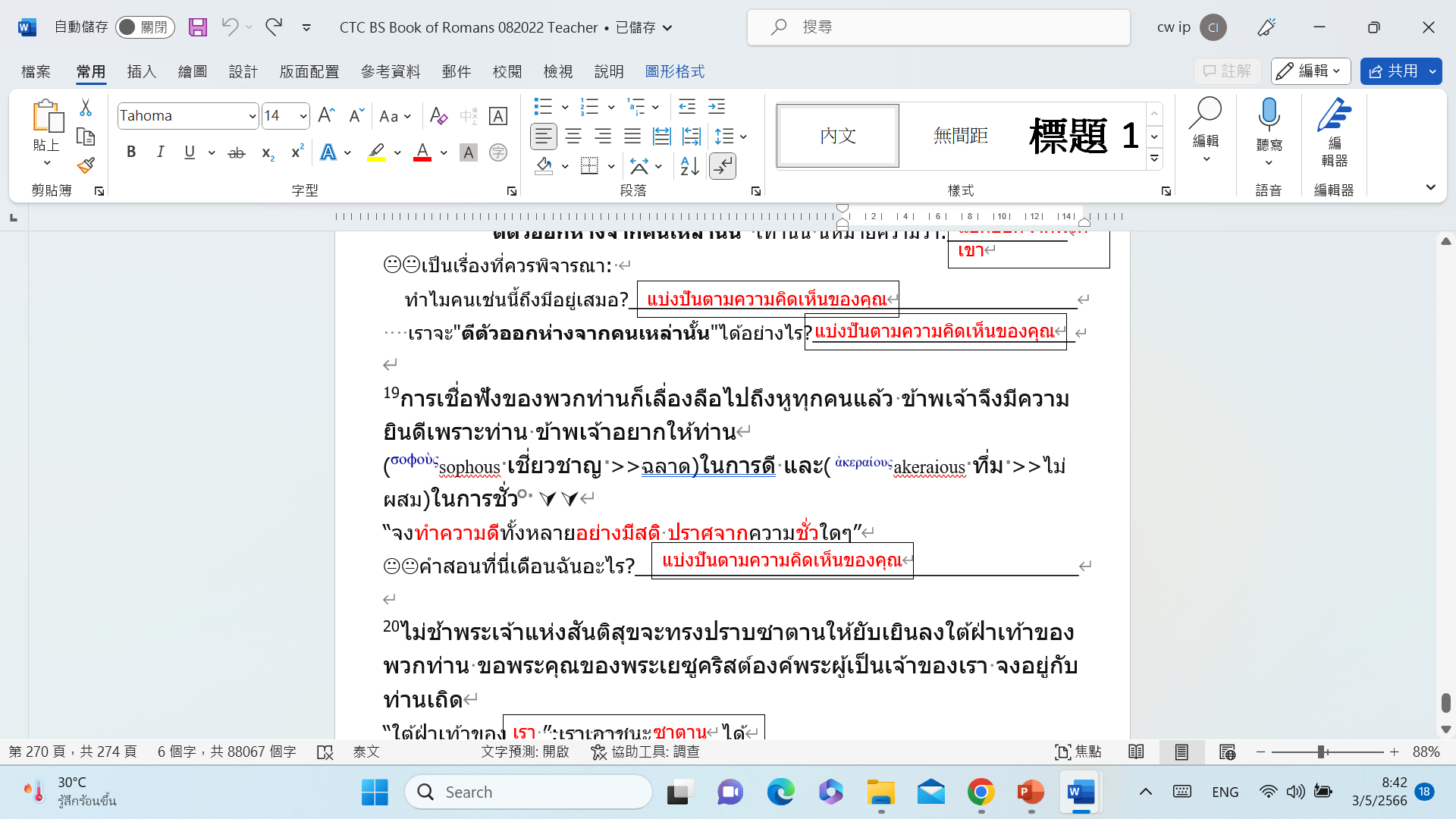 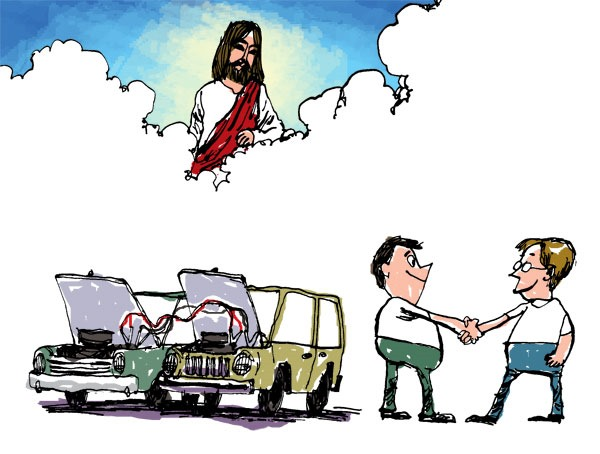 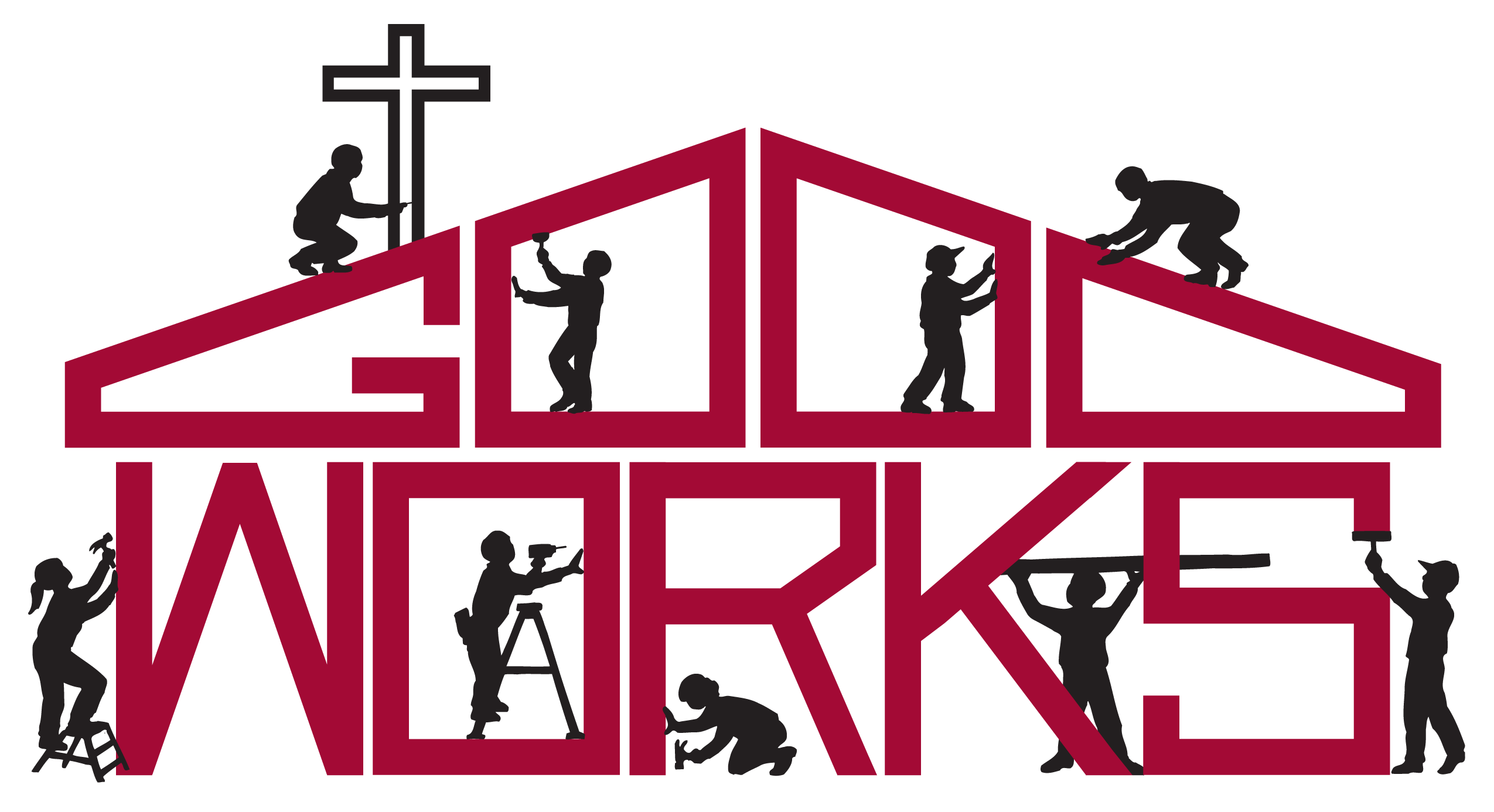 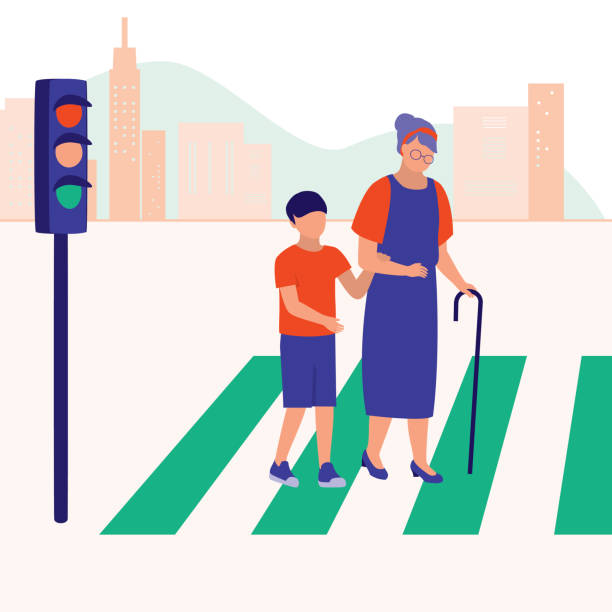 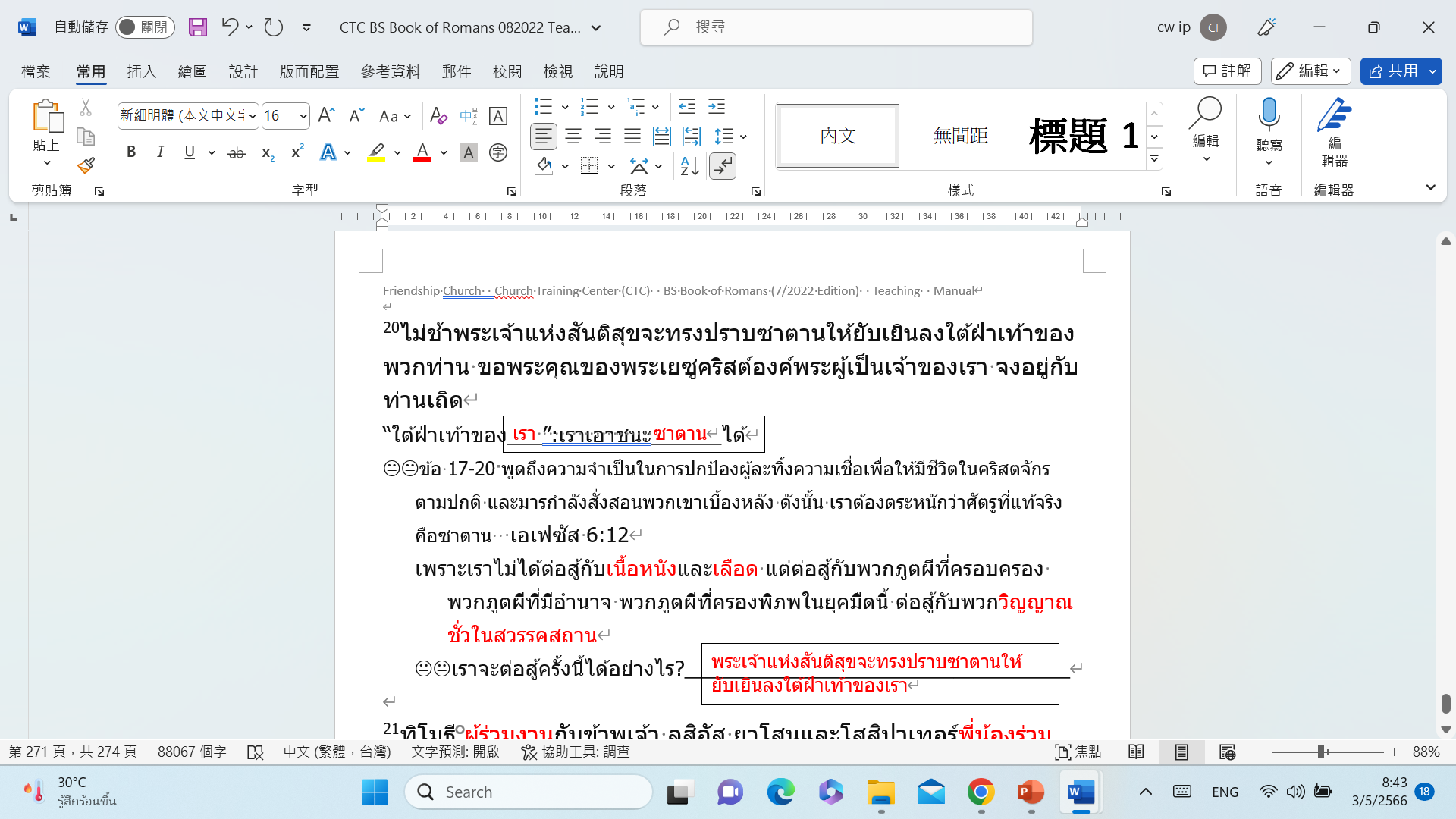 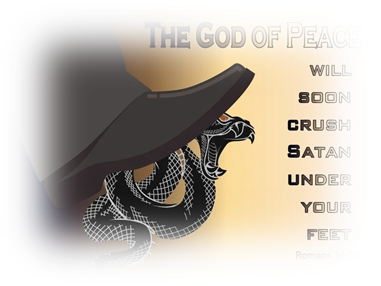 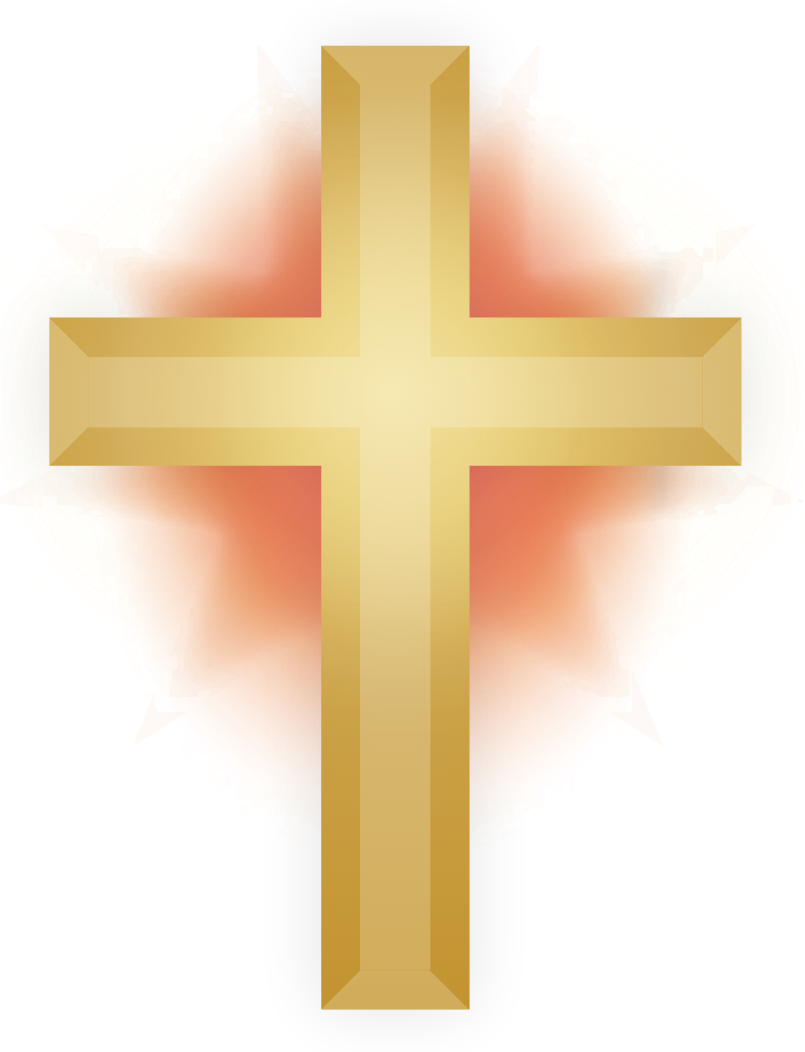 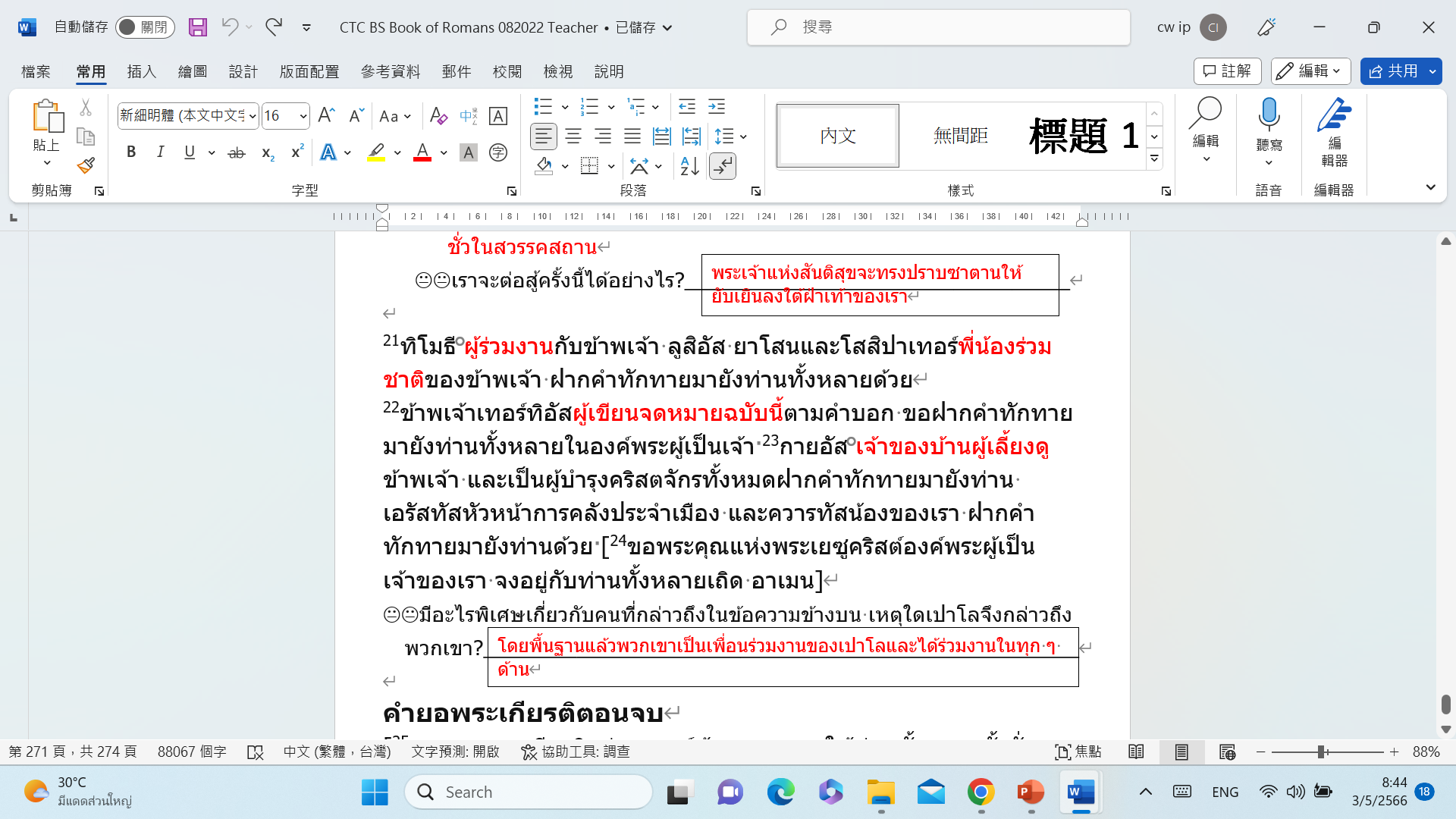 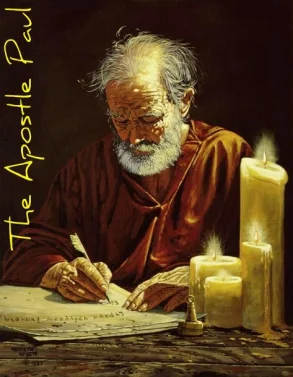 คำยอพระเกียรติตอนจบ
25จงถวายพระเกียรติแด่พระองค์ผู้ทรงสามารถให้ท่านทั้งหลายตั้งมั่นคงตามข่าวประเสริฐซึ่งข้าพเจ้าได้ประกาศนั้น คือเรื่องเกี่ยวกับพระเยซูคริสต์ ตามการเปิดเผยข้อล้ำลึก ซึ่งได้ปิดบังไว้ตั้งแต่โบราณกาล
“ตามการเปิดเผยข้อล้ำลึก” 
เปิดเผยโดย:
“ข่าวประเสริฐที่ได้ประกาศ” ให้ผู้คนเข้าใจพระประสงค์ของพระเจ้า
“เรื่องเกี่ยวกับพระเยซูคริสต์” ให้ผู้คนได้สัมผัสกับความเป็นจริงของ
     พระเจ้าที่อยู่ด้วยกันกับมนุษย์
26แต่เดี๋ยวนี้ได้เปิดเผยให้ปรากฏแล้ว โดยคำเขียนของบรรดาผู้เผยพระวจนะ ให้ชนทุกชาติเห็นประจักษ์ ตามซึ่งพระเจ้าผู้ทรงดำรงเป็นนิตย์ ได้ทรงบัญชาไว้เพื่อให้เขาได้เชื่อ 
“ชนทุกชาติ…ได้เชื่อ”แสดงให้เห็นถึง 
    “ข่าวประเสริฐนั้นเป็นฤทธานุภาพของพระเจ้า”
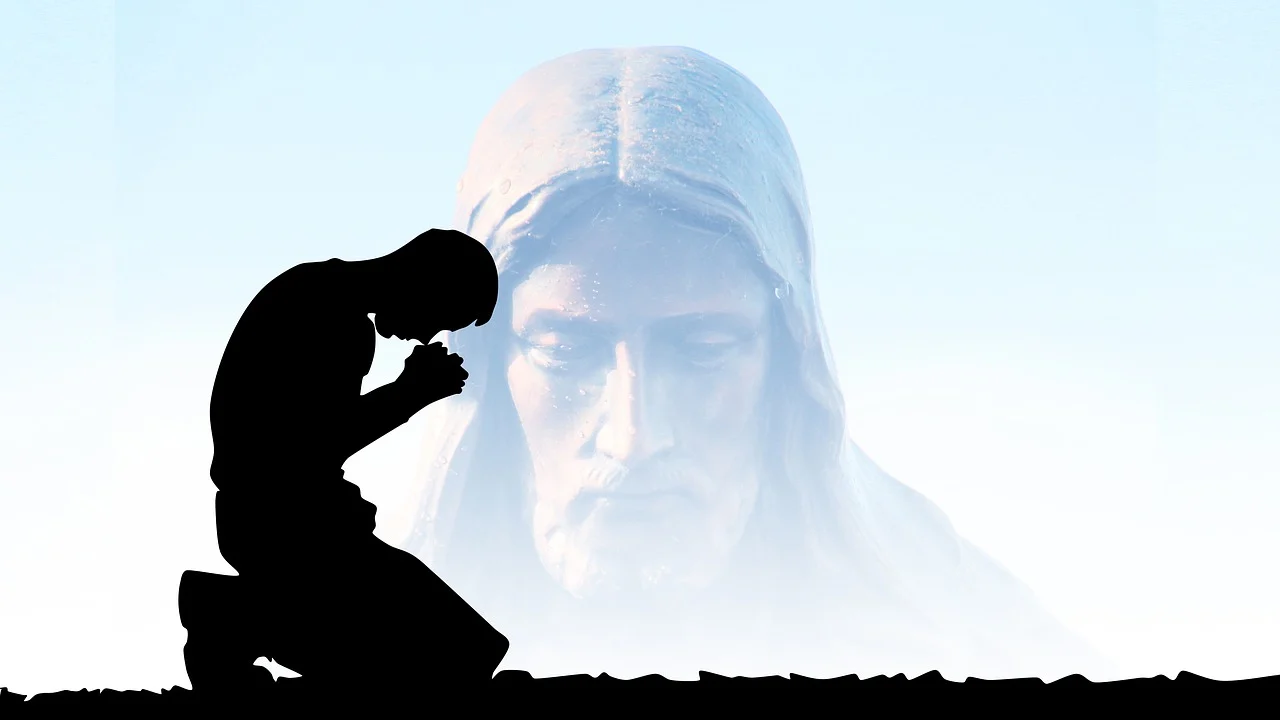 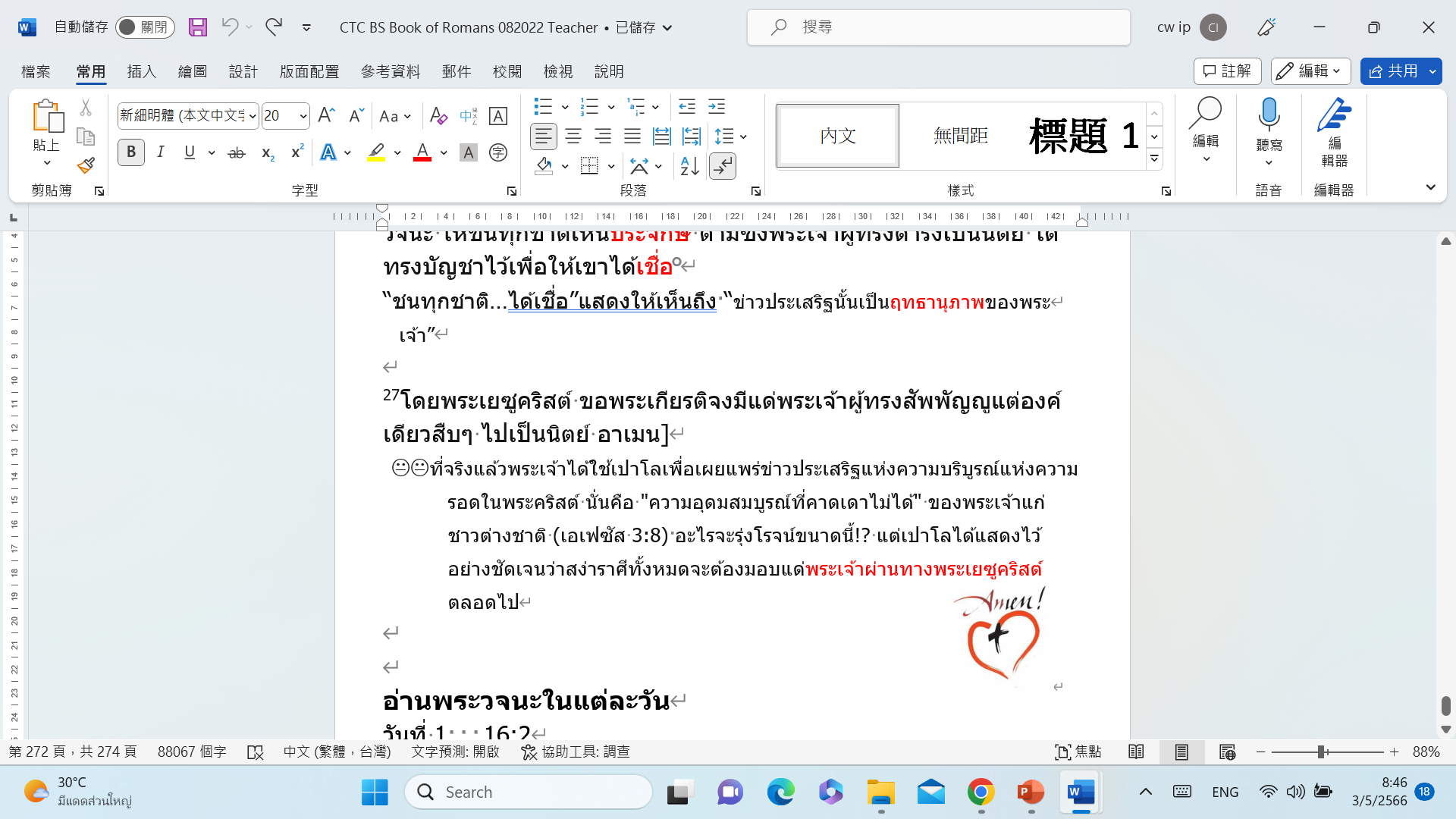 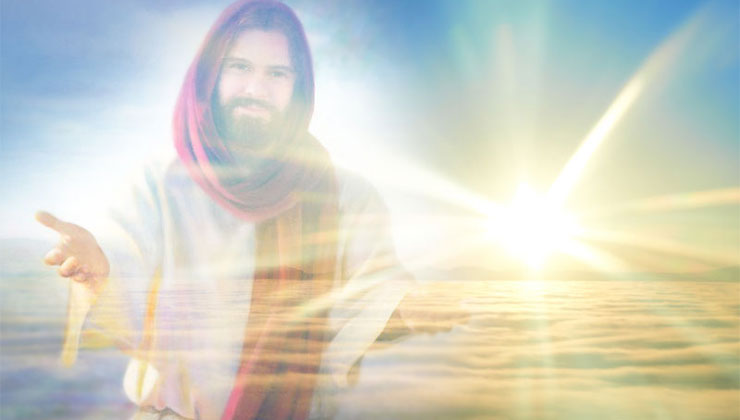